Jeopardy!Tutorial
This template is ready to use but since Jeopardy! is a quiz show, you can change the questions and answers of the template, in order to adapt the game to your topics.
Please do not delete whole slides, otherwise we can not guarantee a smooth game experience and problems may occur.
However, you can change texts, the music and colours. In the next slides we will give you a detailed explanation to learn how to play the game and adapt it to your ideas.

Have a lot of fun with our JEOPARDY! game!
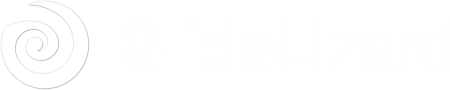 Rules of Jeopardy!
To start the game, click on the first Jeopardy! Slide and start the presentation by clicking on the menu Slide Show > From Current Slide.
Now the intro with music starts playing and you only must click one more time to run the begin animation. When the second money board appears, the first player can choose the category and money- value by clicking on the field. (With the increasing amount of money, the difficulty of the questions also increases!)
As soon the question appears, the players have 30 seconds to think about it. (until music ends) When one person raises his arm (or shouts) he/ she can answer. Answers must be phrased as questions, unless it’s said differently.
Right answer? Then the player gets the amount of money, the question is worth. Take a sheet and write down the value to the persons' name. If he guessed it wrong, the other players could try their luck. If time runs out, or no one got it, no one will get any points. The person with the highest amount of money, wins.
Advanced version: guessing it wrong will subtract the amount of money from the players account; negative values are also accurate.
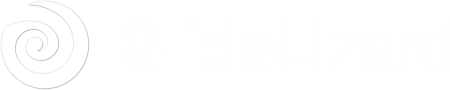 To change the text, click on the text field on the specific slide, then rewrite questions and answers.
Pictures can also be changed by selecting them and choosing “From a File” in the picture options “Picture Format”.
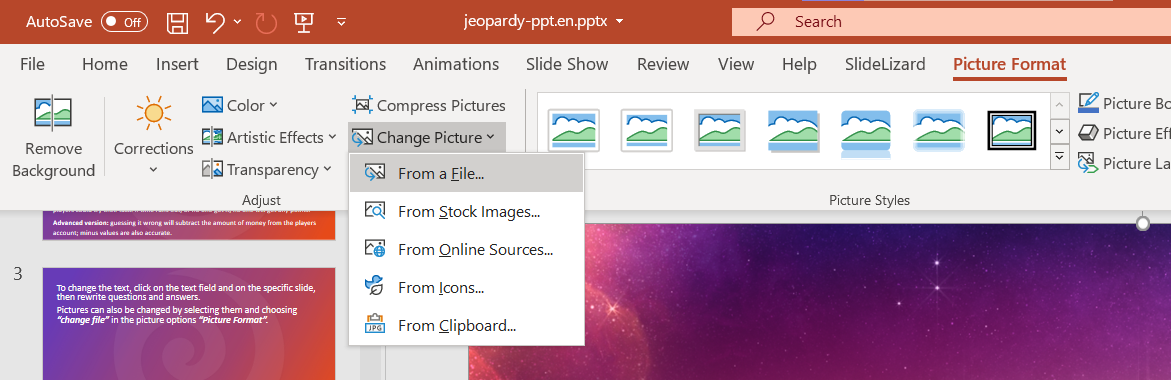 Some pictures are hidden behind other elements. In order to change them, move objects around and bring them to the front or back by right-clicking them and choosing the option.
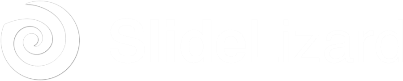 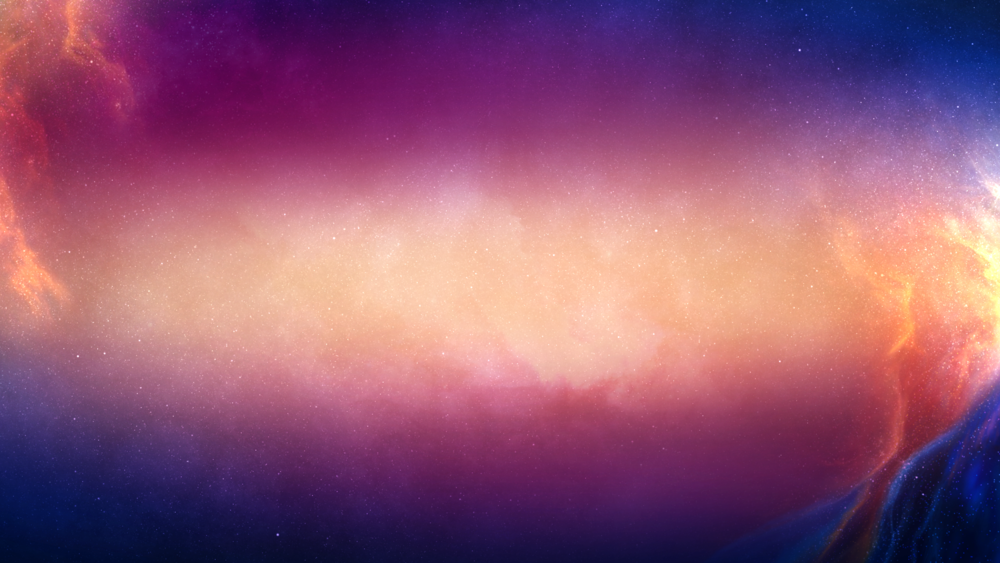 More information can be found on our blog:
https://slidelizard.com/blog/jeopardy-powerpoint-template
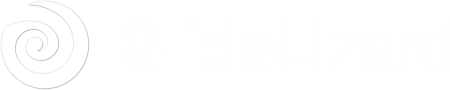 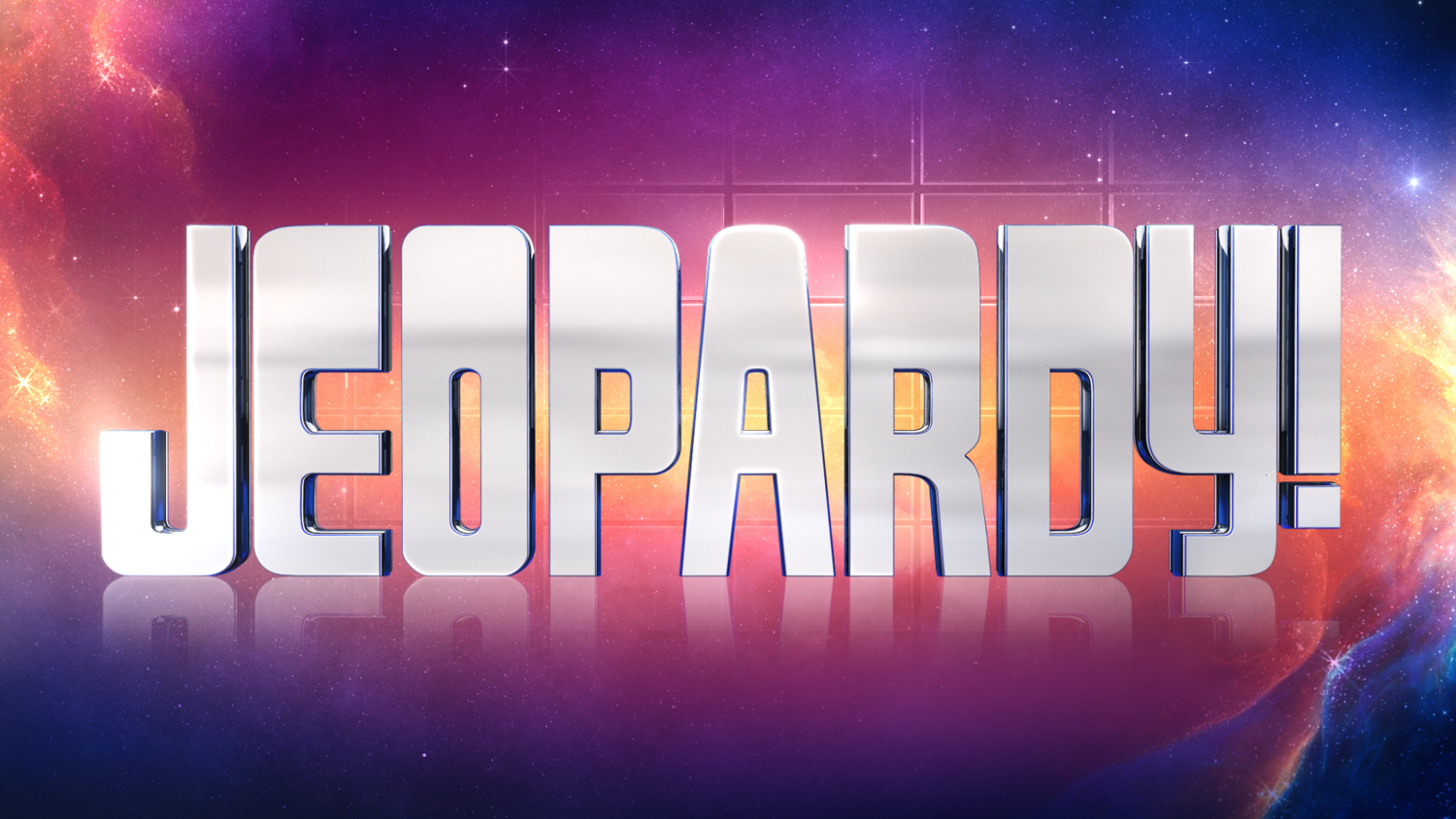 PLEASE CLICK TO START THE GAME!
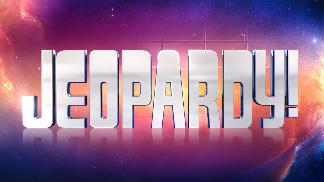 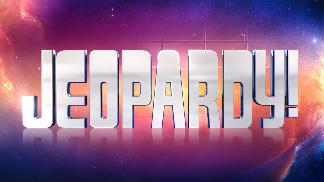 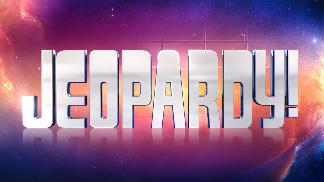 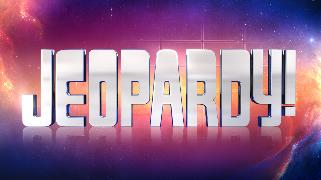 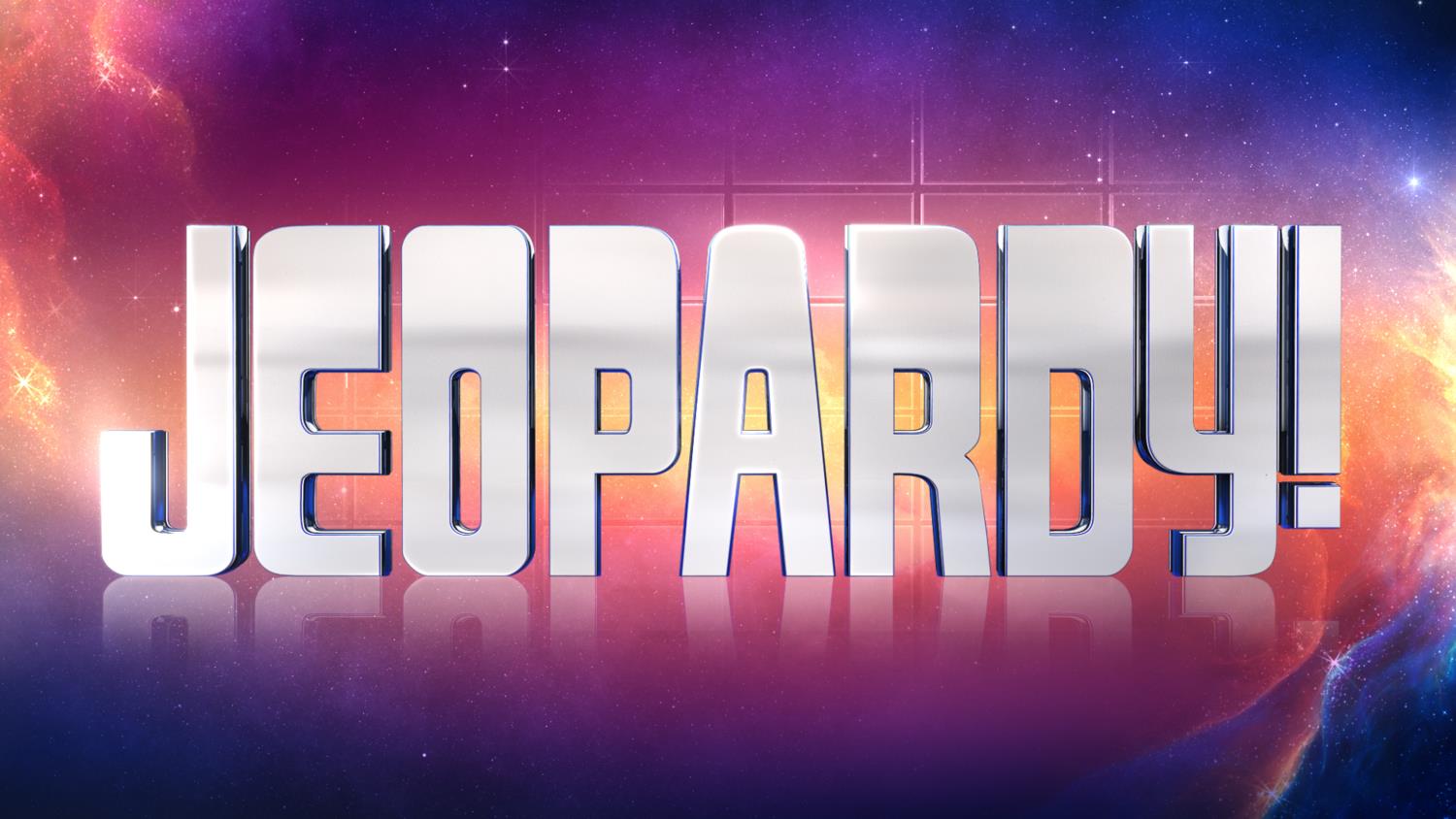 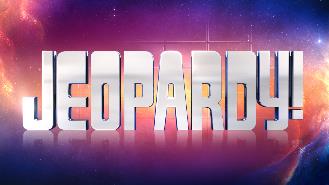 $ 200
$ 200
$ 200
$ 200
$ 200
$ 200
$ 400
$ 400
$ 400
$ 400
$ 400
$ 400
$ 600
$ 600
$ 600
$ 600
$ 600
$ 600
$ 800
$ 800
$ 800
$ 800
$ 800
$ 800
$ 1000
$ 1000
$ 1000
$ 1000
$ 1000
$ 1000
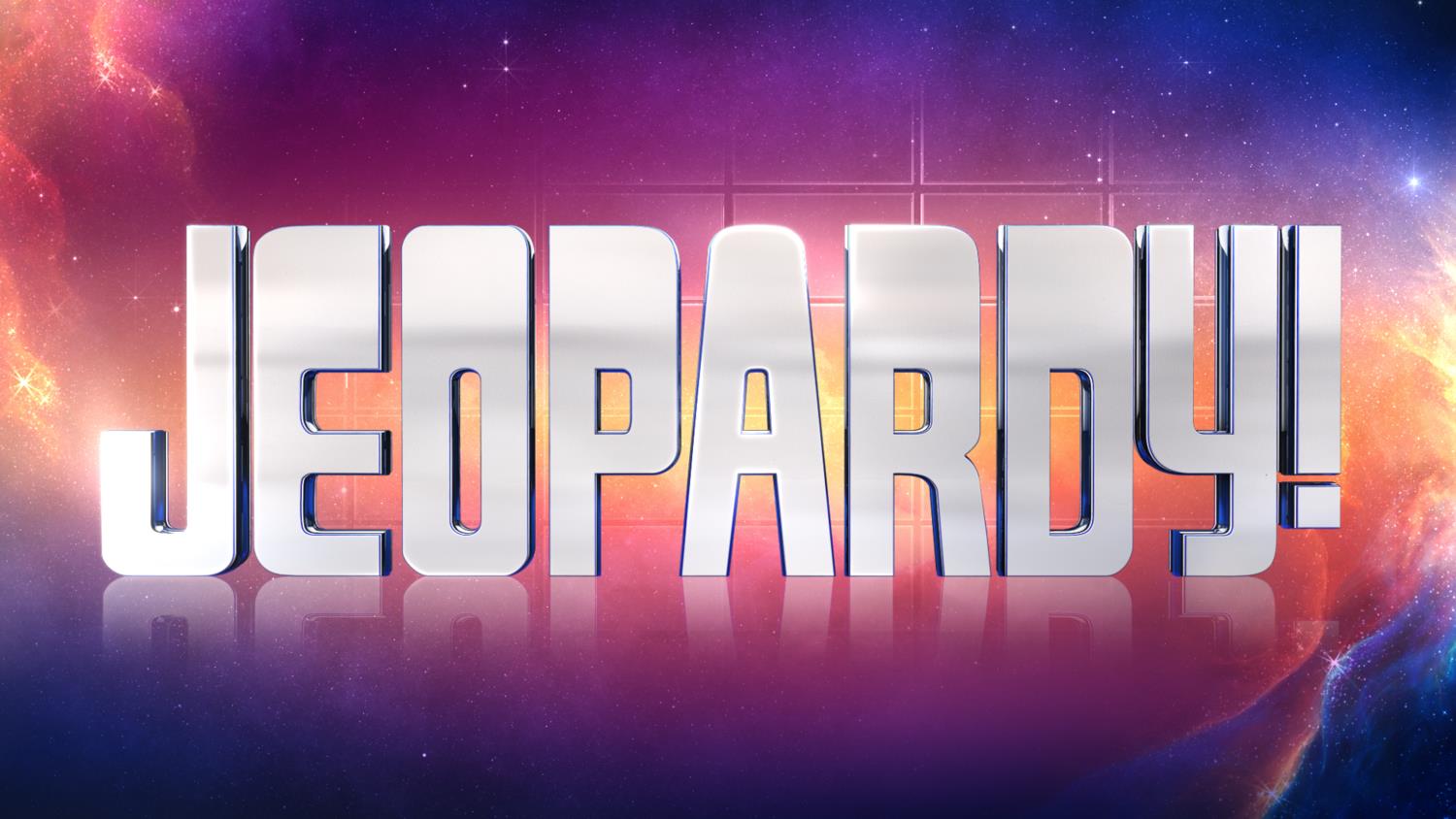 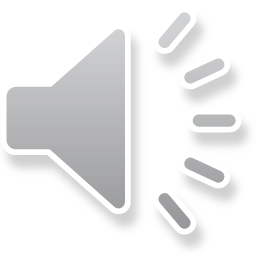 Family
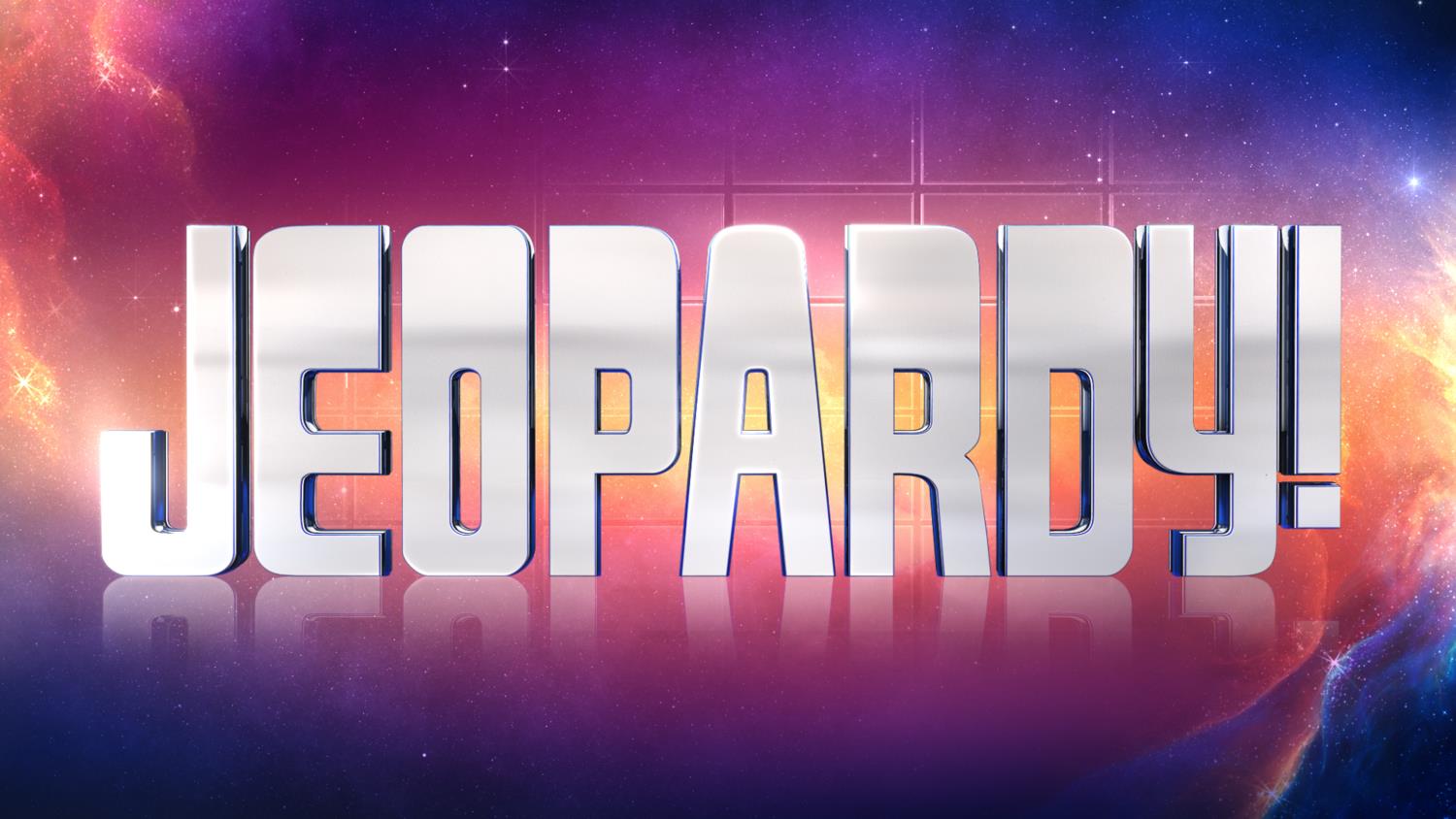 PRODUCTION
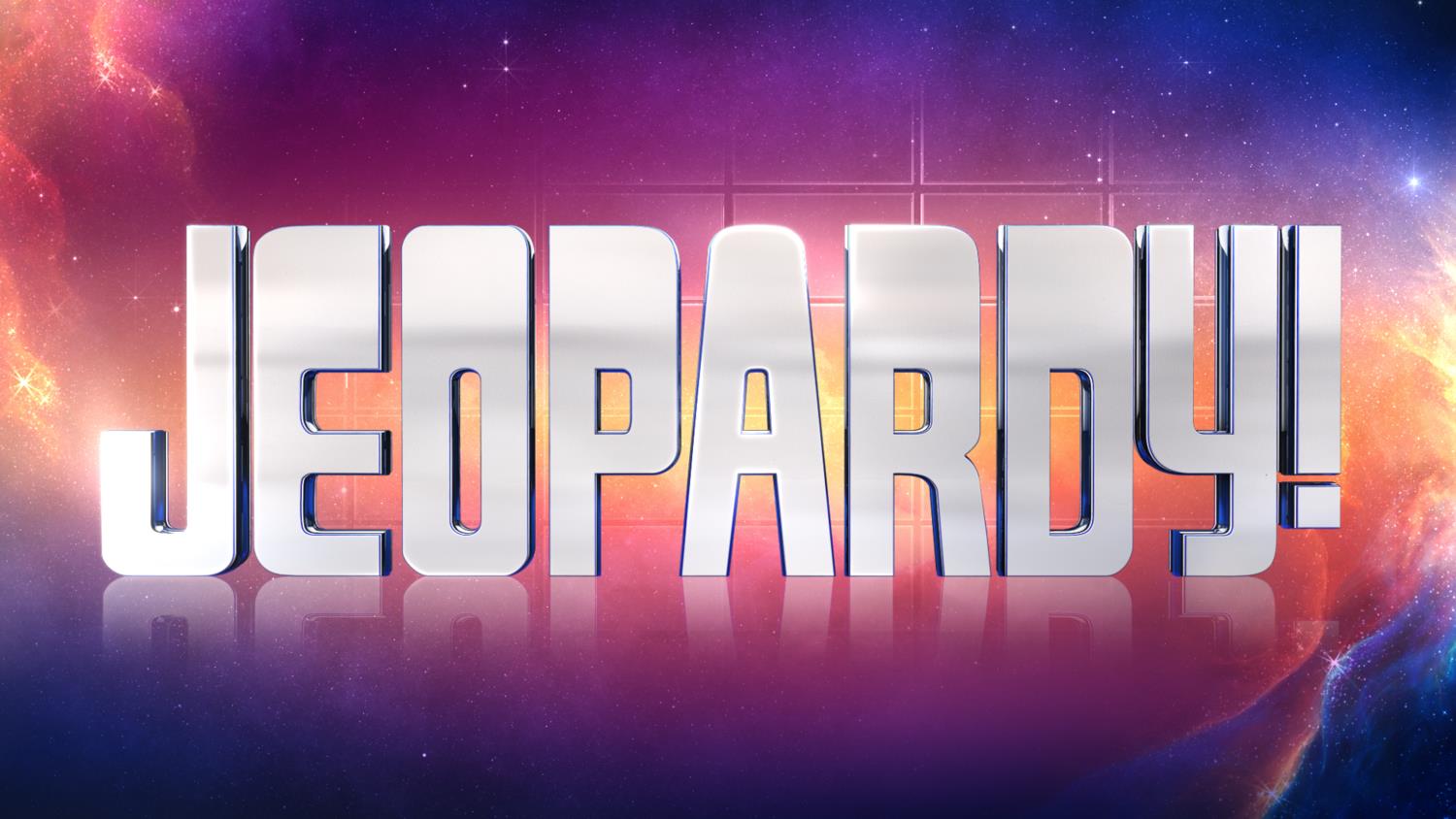 DID YOU KNOW?
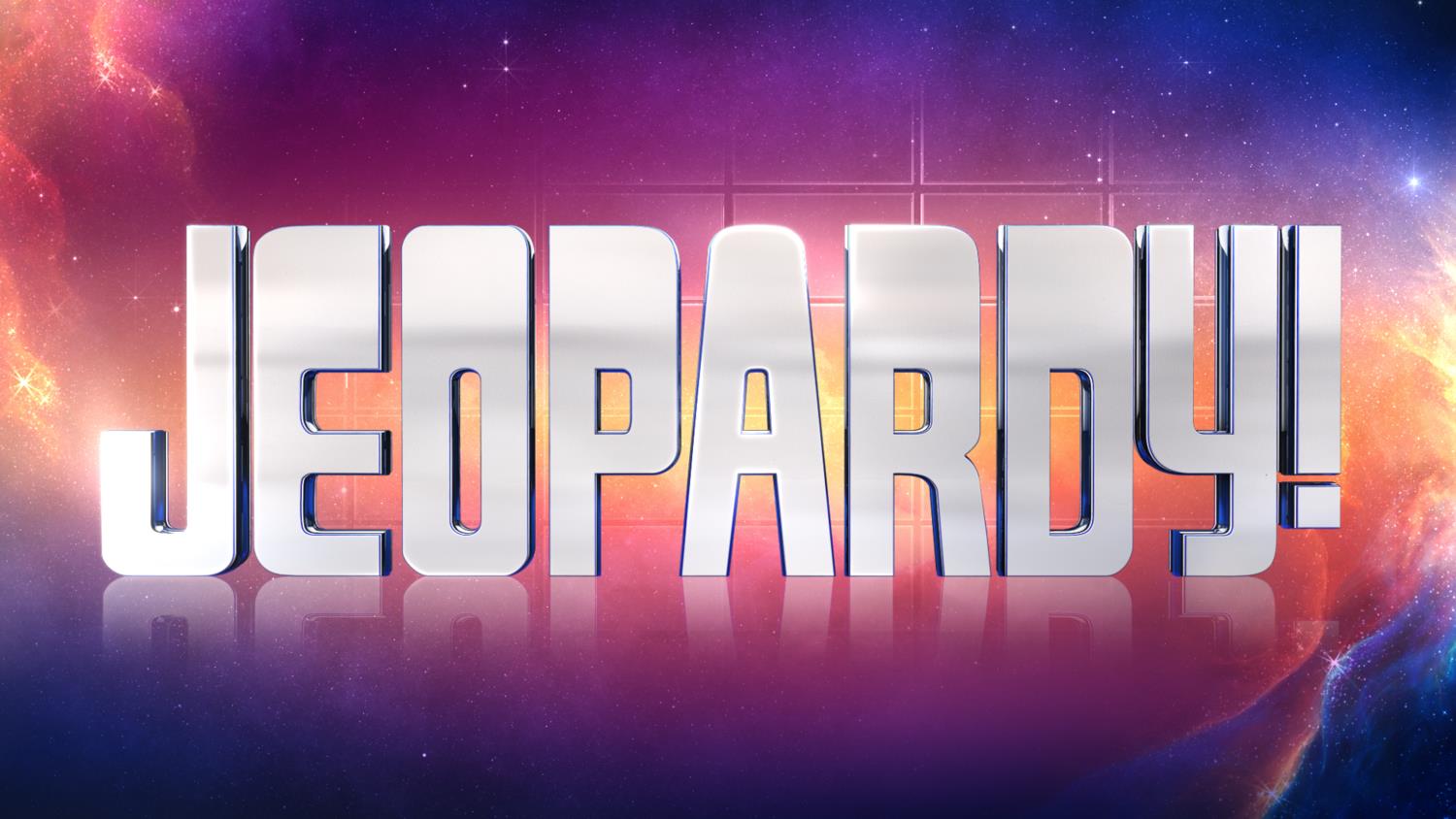 Genus
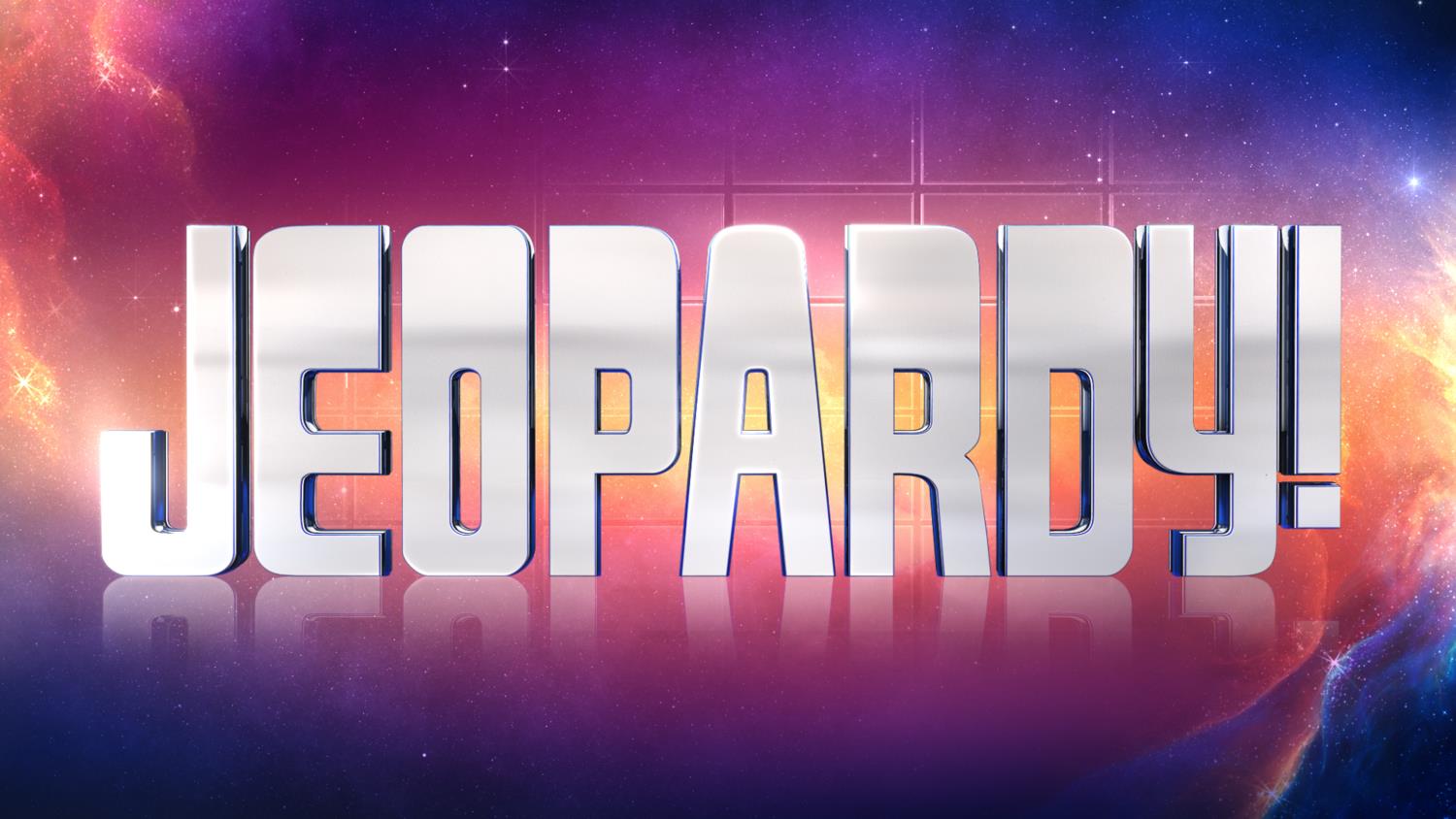 OVERVIEW
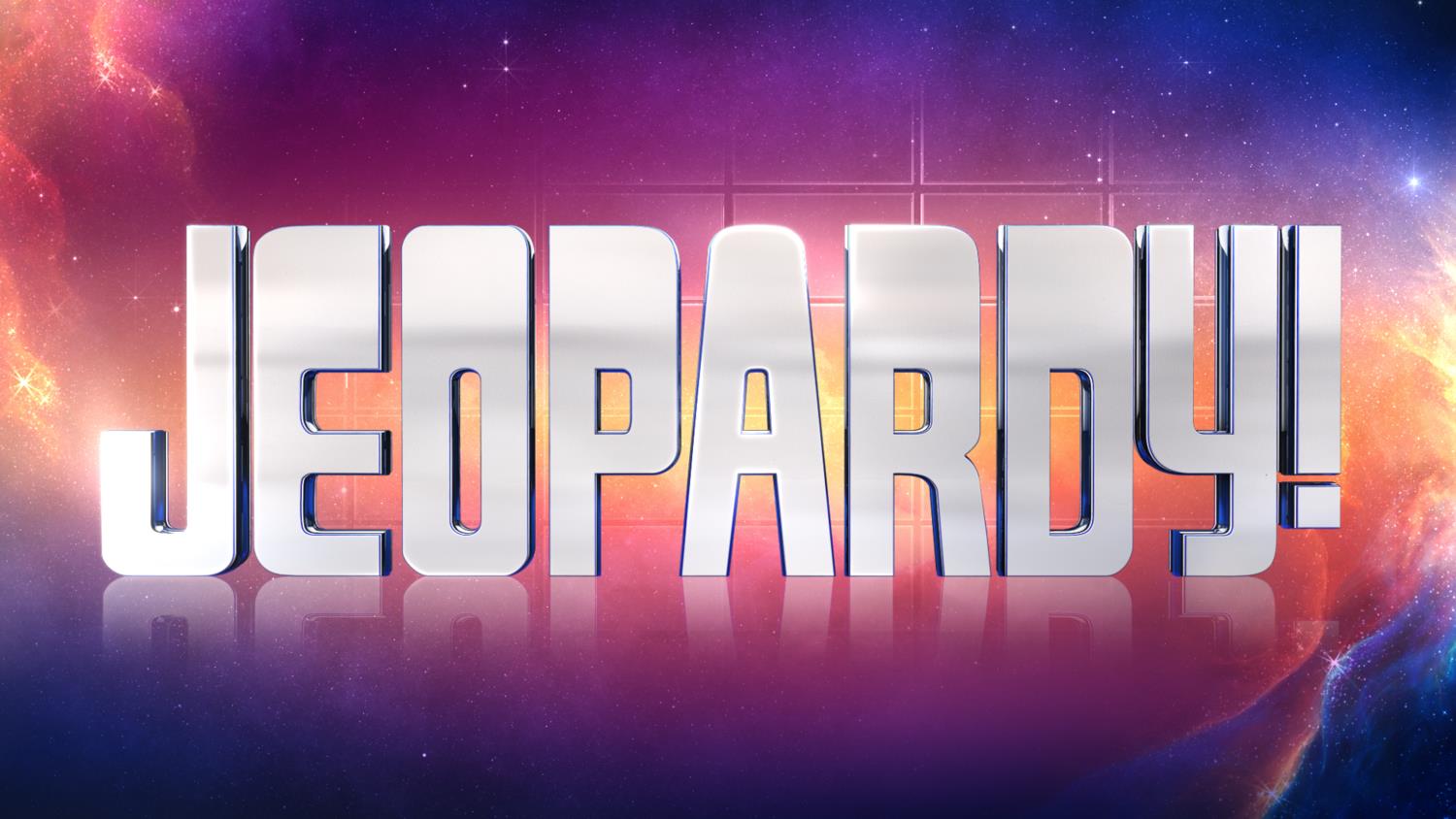 PICTURE PERFECT
PICTURE PERFECT
DID YOU KNOW?
FAMILY
OVERVIEW
GENUS
PRODUCTION
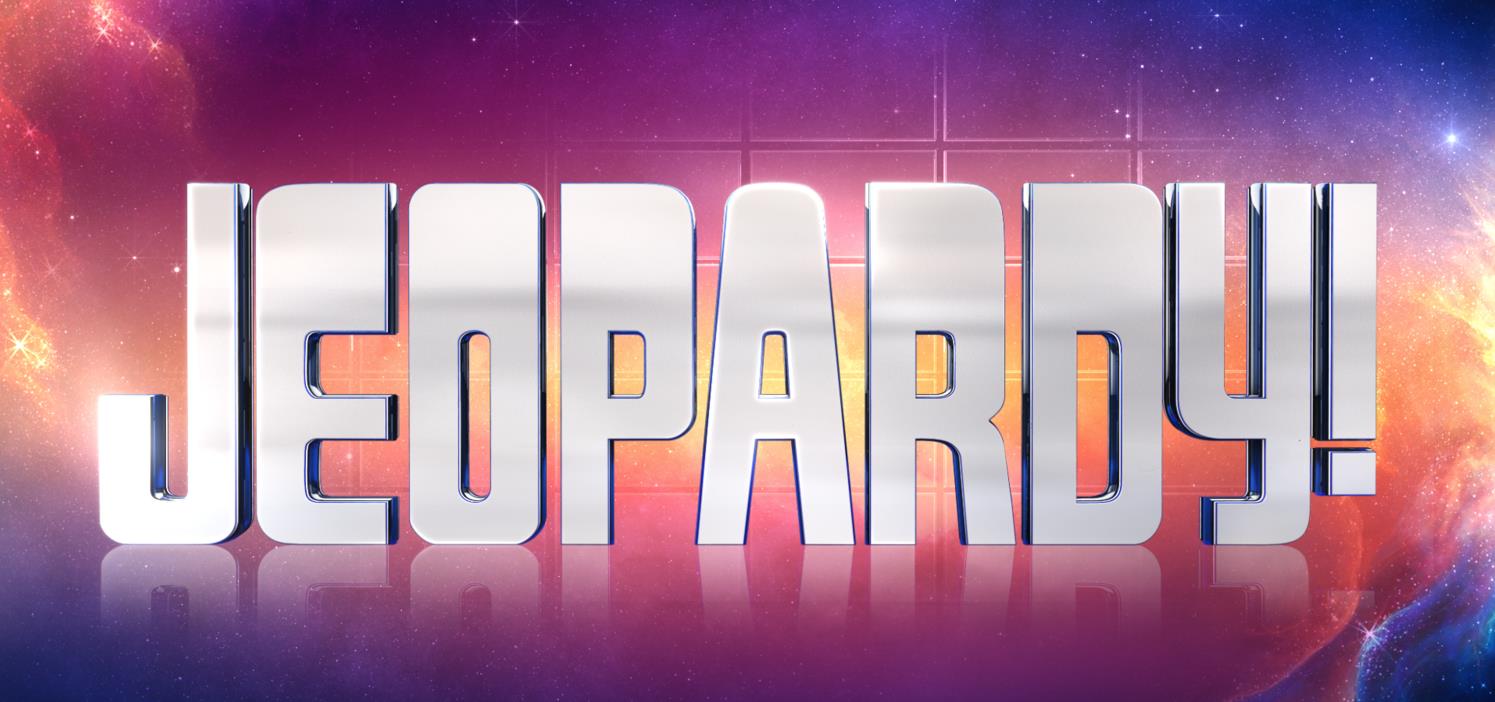 YOU FINISHED THIS GAME
TIME TO COUNT THE MONEY!
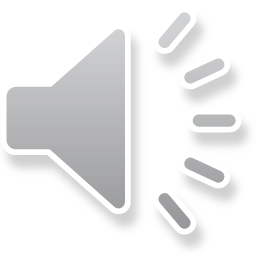 Tomatoes are a part of the _________ Family
Click here for the answer
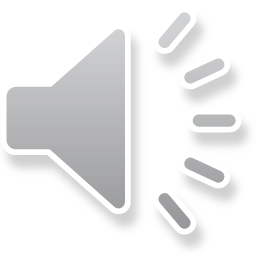 Solution:
Solanaceae
$ 200
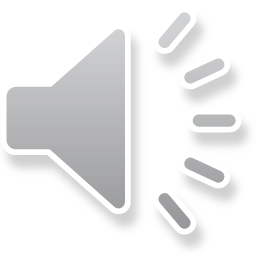 Corn and Wheat are a part of the ______
Family
Click here for the answer
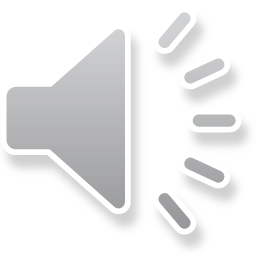 Solution:
Poaceae
$ 400
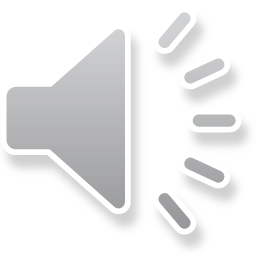 Apple and Peach are a part of the ______
Family
Click here for the answer
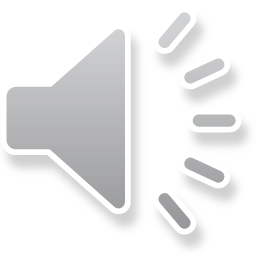 Solution:
Rosaceae
$ 600
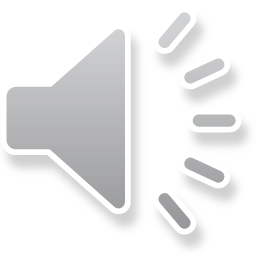 Peanut and Soybean are a part of the ______
Family
Click here for the answer
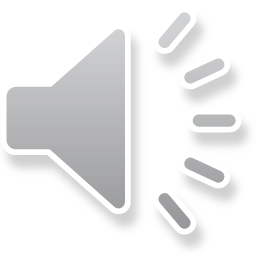 Solution:
Fabaceae
$ 800
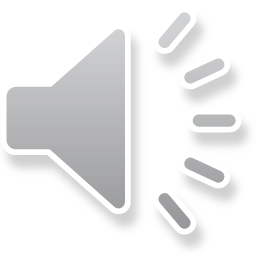 Acorn Squash, Cantaloupe, and Watermelon are a part of the ______
Family
Click here for the answer
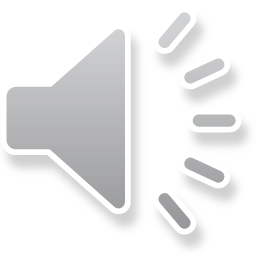 Solution: 
Cucurbitaceae
$ 1000
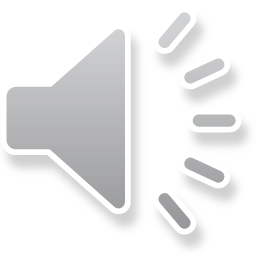 Corn is grown in every continent except _____________
Click here for the answer
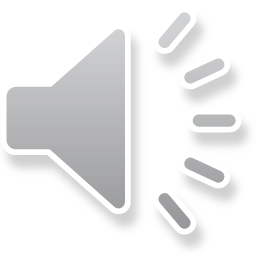 Solution:
Antarctica
$ 200
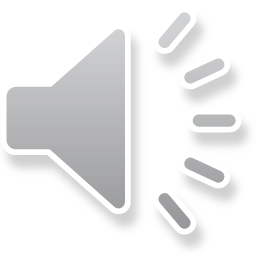 Approximately 15% of the pumpkin acreage is used to make _________
Click here for the answer
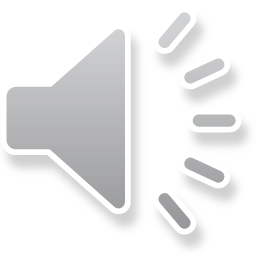 Solution:
Processed pumpkin products
$ 400
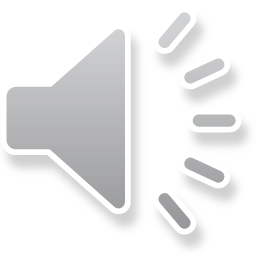 _________ is the top producer of sweet potatoes in the U.S.
Click here for the answer
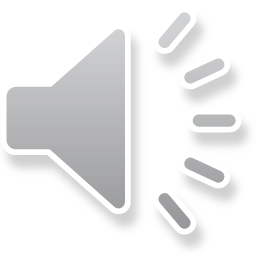 Solution:
North Carolina
$ 600
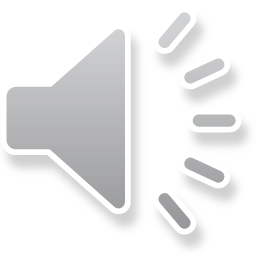 U.S. Farmers grow about ______________ acres of wheat
Click here for the answer
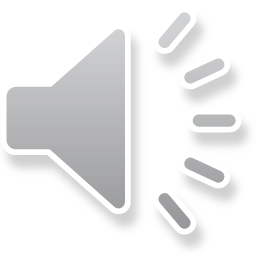 Solution:

50 Million
$ 800
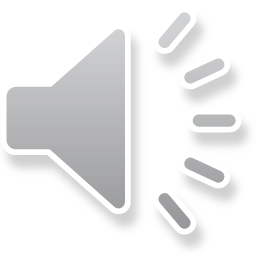 In 2017, the United States produced ___________ pounds of strawberries
Click here for the answer
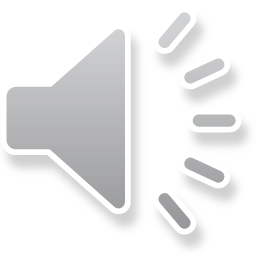 Solution:
1.6 billion
$ 1000
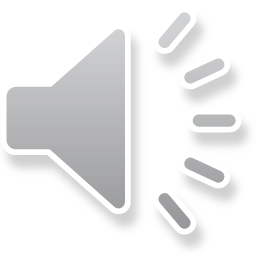 There are over _____ varieties of pumpkins
Click here for the answer
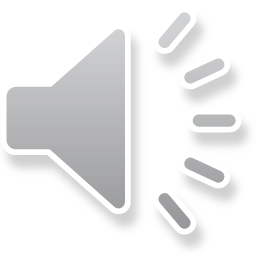 Solution:
100
$ 200
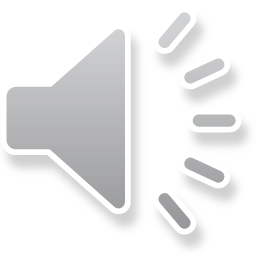 There are over ________ varieties of tomatoes worldwide
Click here for the answer
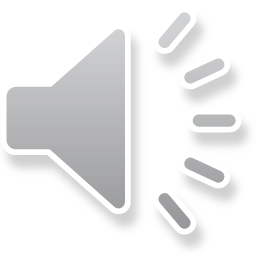 Solution:
10,000
$ 400
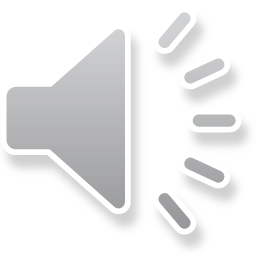 70% of a strawberry’s roots are located in the top ______ inches of soil
Click here for the answer
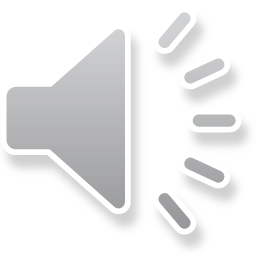 Solution:
Three
$ 600
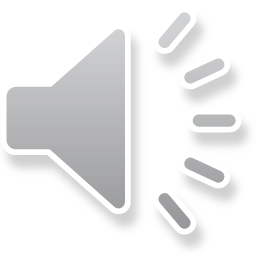 Soybeans make great ________. One acre of soybeans can make 82,363 _______
Click here for the answer
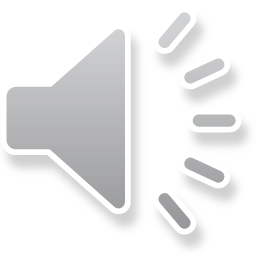 Solution:
Crayons
$ 800
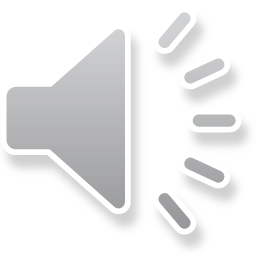 The blueberry is one of the only foods that is truly naturally blue in color. The pigment that gives blueberries their distinctive color is called _______________
Click here for the answer
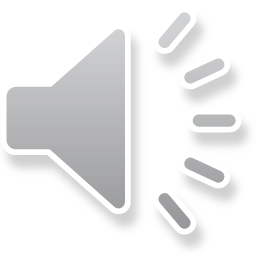 Solution:
Anthocyanin
$ 1000
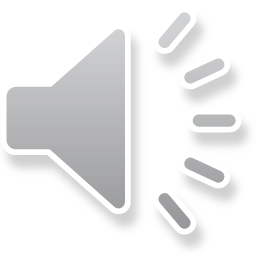 Apple is a part of the ________ Genus
Click here for the answer
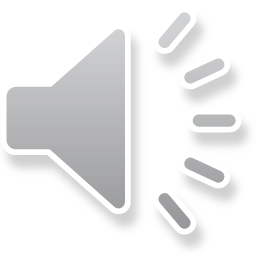 Solution:
Malus
$ 200
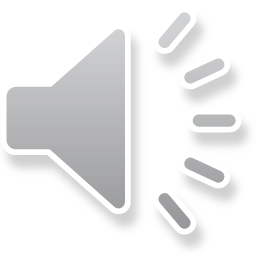 Watermelon is a part of the ________ Genus
Click here for the answer
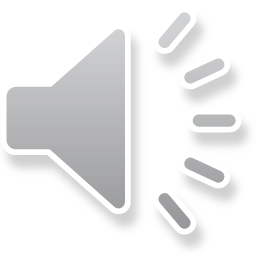 Solution:
Citrullus
$ 400
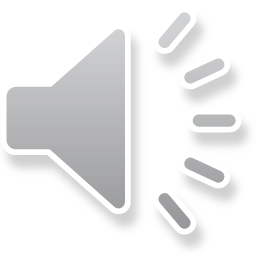 Peach is a part of the ________ Genus
Click here for the answer
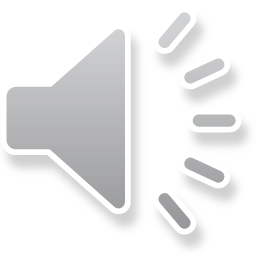 Solution:
Prunus
$ 600
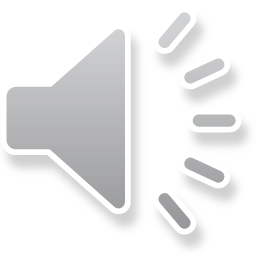 Mushroom is a part of the ________ Genus
Click here for the answer
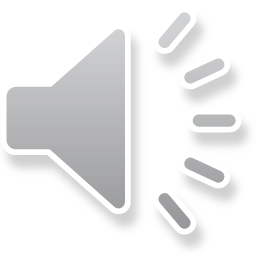 Solution:
Agaricus
$ 800
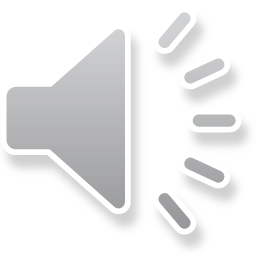 Leek is a part of the ________ Genus
Click here for the answer
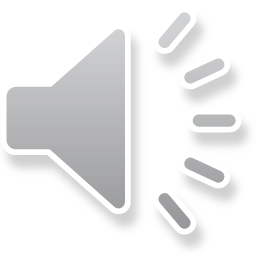 Solution:
Allium
$ 1000
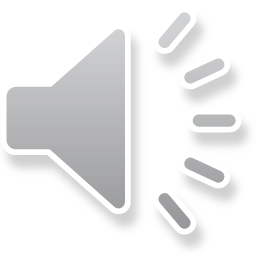 The science of apple growing is called _________
Click here for the answer
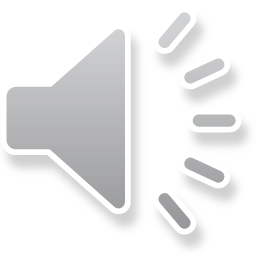 Solution:
Pomology
$ 200
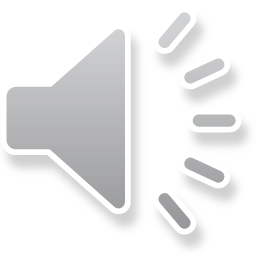 There are more than ________ varieties of edible mushrooms
Click here for the answer
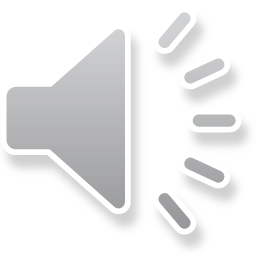 Solution:
2000
$ 400
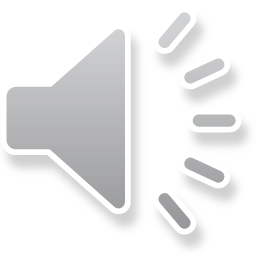 Leeks are _______ tolerant
Click here for the answer
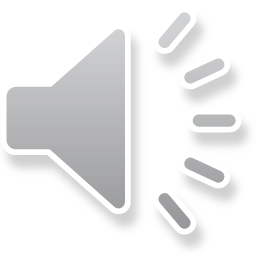 Solution:
Frost
$ 600
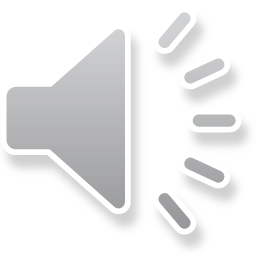 _____ is National blueberry month
Click here for the answer
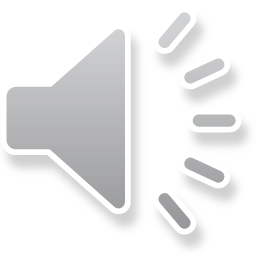 Solution:
July
$ 800
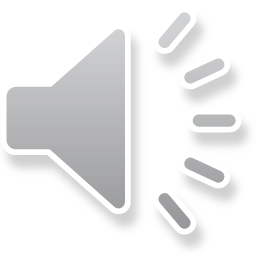 Approximately ____ peanuts are needed to make a 12 oz. jar of peanut butter
Click here for the answer
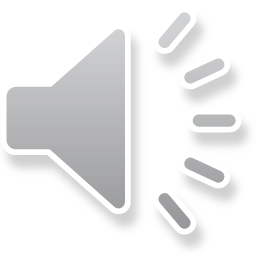 Solution:
540
$ 1000
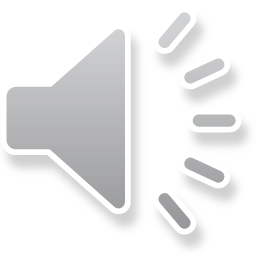 What is pictured below
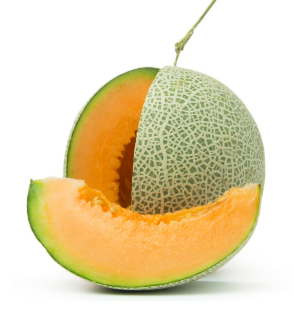 Click here for the answer
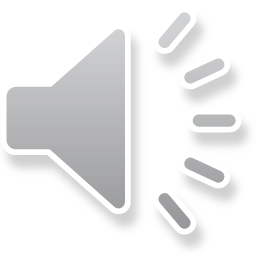 Solution:

Cantaloupe
$ 200
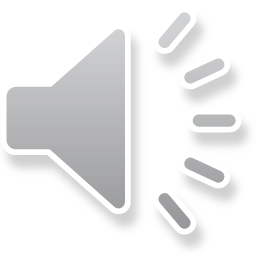 What is pictured below
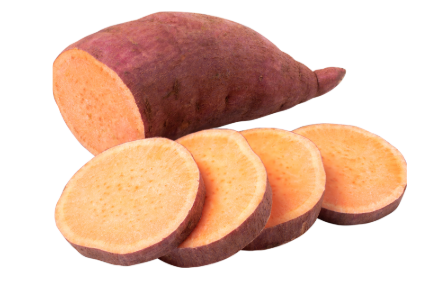 Click here for the answer
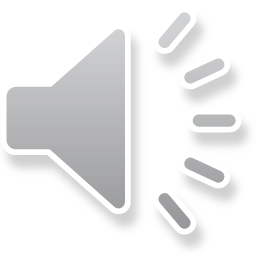 Solution:
Sweet Potato
$ 400
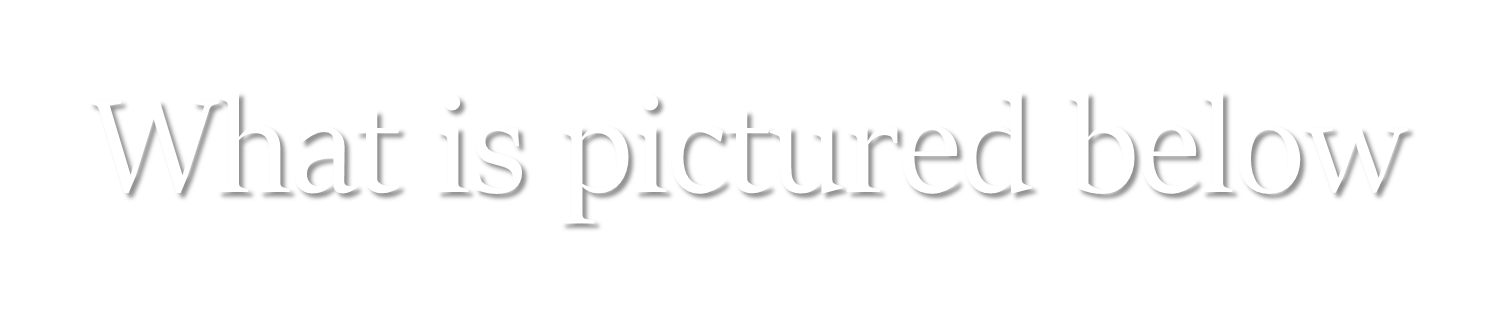 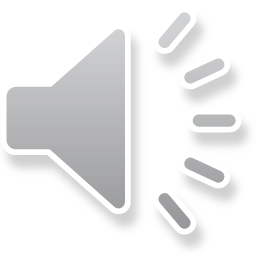 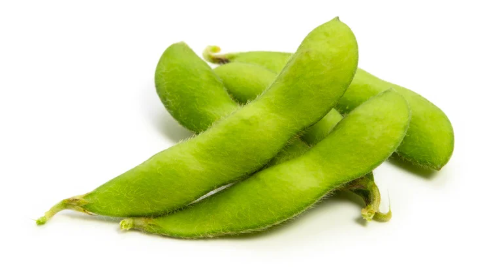 Click here for the answer
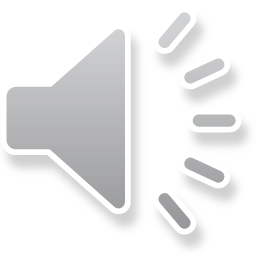 Solution:
Soybean
$ 600
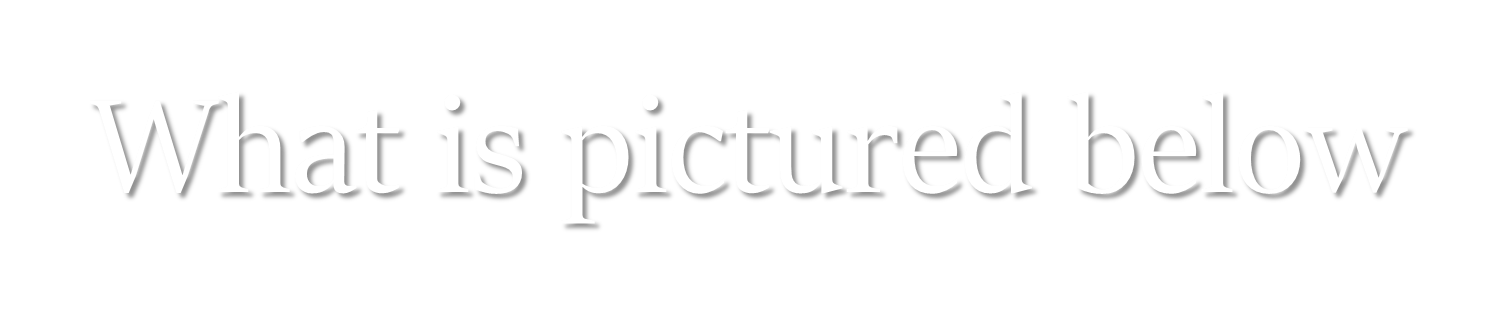 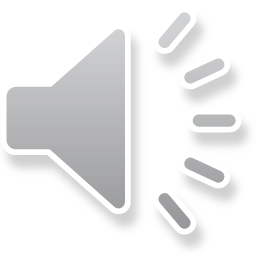 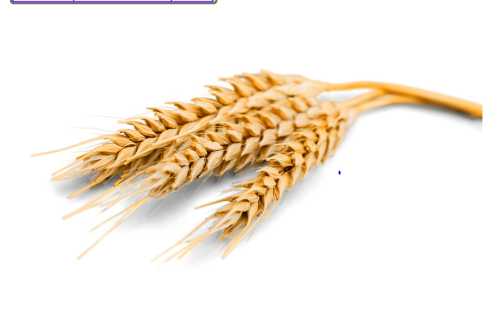 Click here for the answer
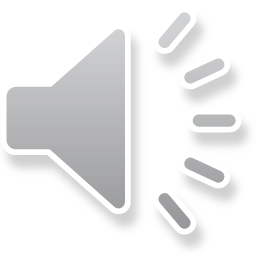 Solution:

Wheat
$ 800
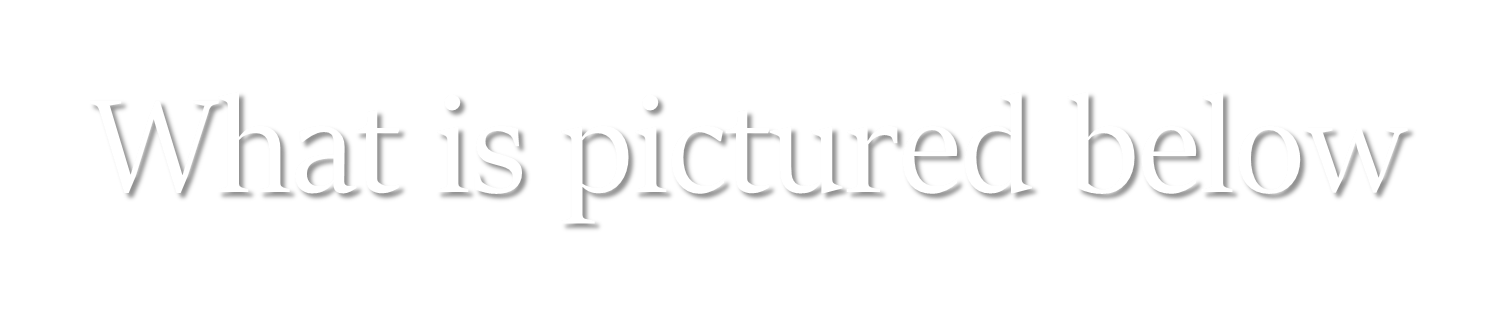 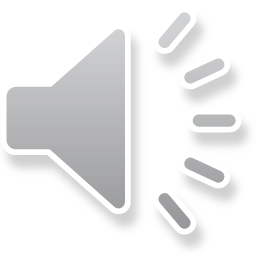 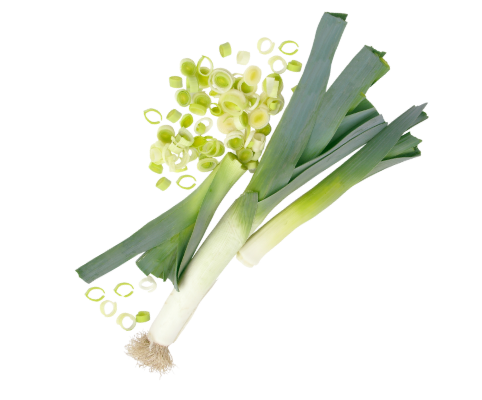 Click here for the answer
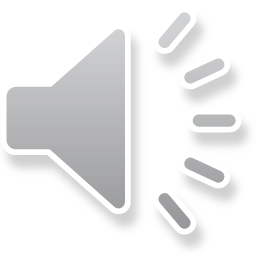 Solution:
Leek
$ 1000
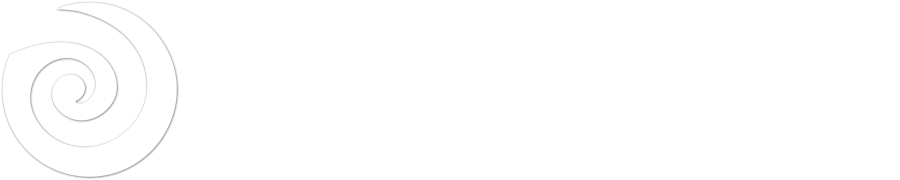 Free Download: 
https://slidelizard.com